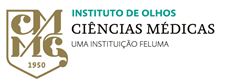 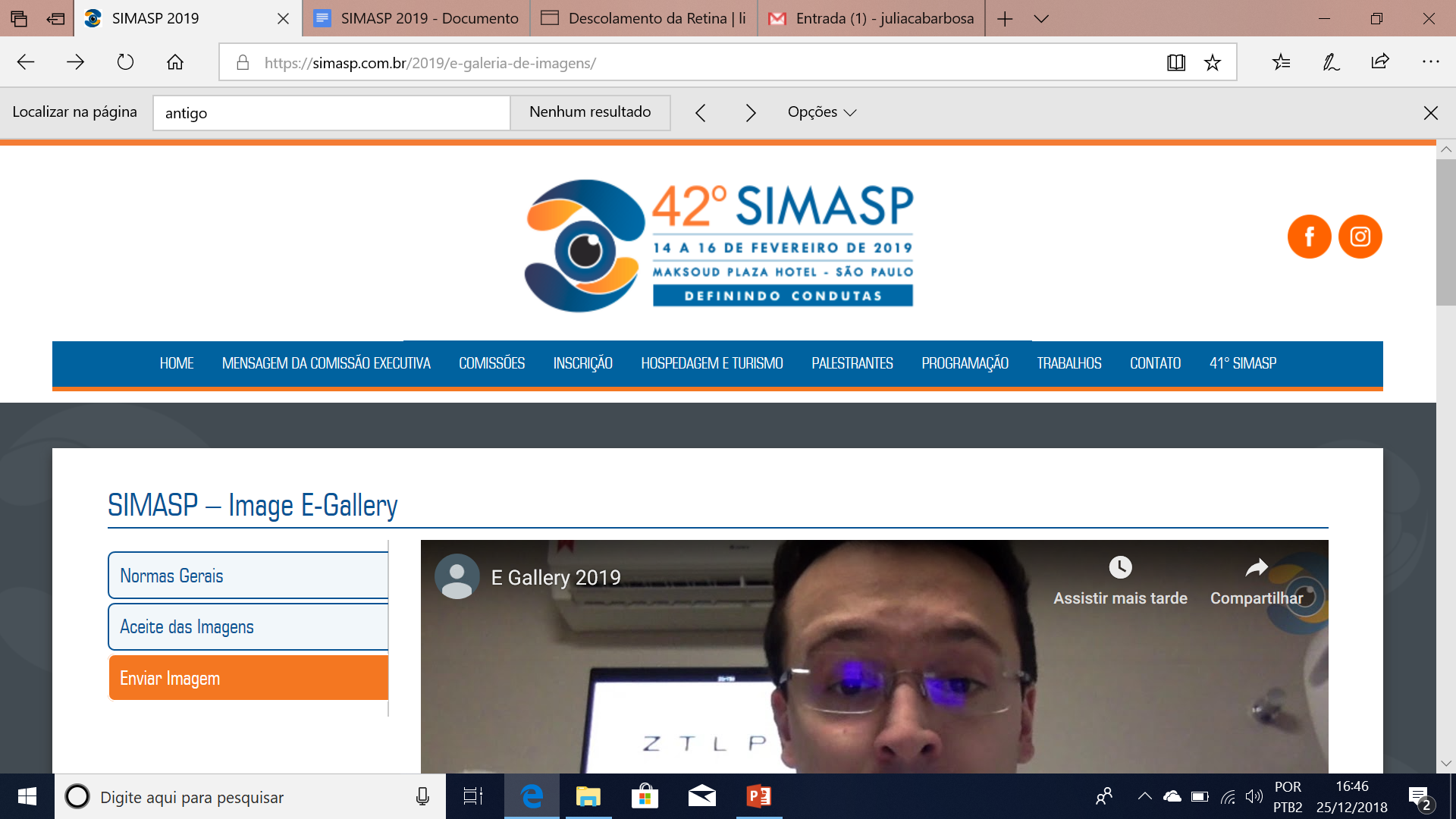 IMPLANTE DE ANEL CORNEANO



Autor: Senice Alvarenga Rodrigues Silva
Co-autores: Glauber Coutinho Eliazar, Frederico de Miranda Cordeiro, Carolina Serpa Braga, Mariana Carvalho Barbosa, Paulo Henrique de Miranda Cordeiro

Instituto de Olhos Ciências Médicas (IOCM) – Belo Horizonte/MG



Resumo/ Descritivo:
Admirável registro de marcação intraoperatória para a confecção de túnel intraestromal.


Palavras-chave: anel intraestromal, túnel intraestromal, córnea, ectasia corneana
OD
OE
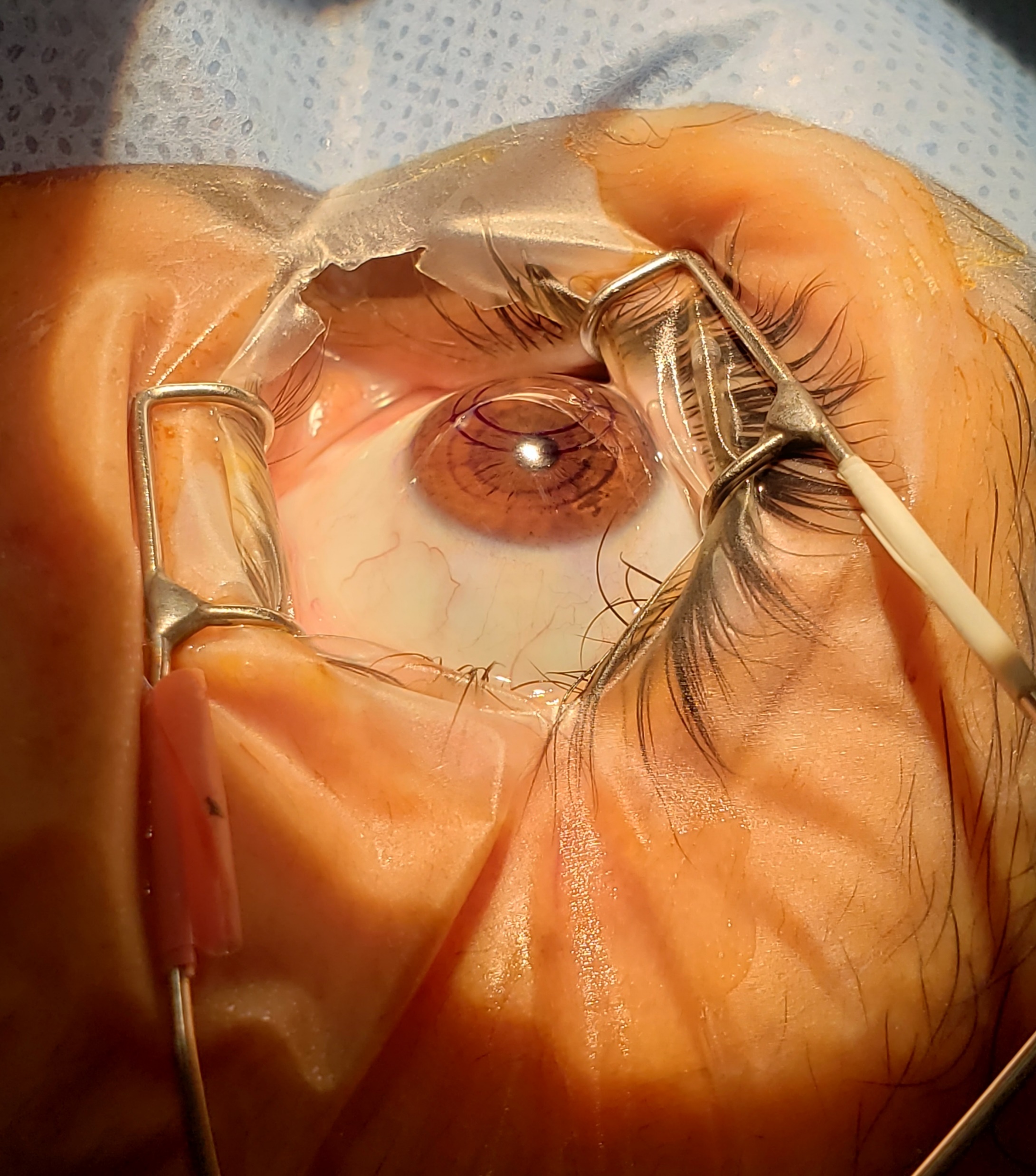